Escape Womb
Natural Birth and C-Section
Essential Question
What happens during a natural birth and a cesarean birth?
Lesson Objectives
Compare the differences between natural birth and a c-section.
Recognize the stages of natural birth.
Understand the process of cesarean birth.
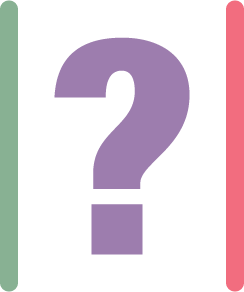 Lines of Agreement
Read each statement or question carefully.
Decide on a position.
Create a line on the side of the room that represents your response.
Find a partner in the opposing line and discuss why you chose your answer.
[Speaker Notes: K20 Center. (n.d.). Lines of agreement. Strategies. Retrieved from https://learn.k20center.ou.edu/strategy/165]
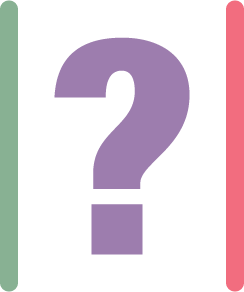 Which birthing option is easier? 
Natural birth or C-section
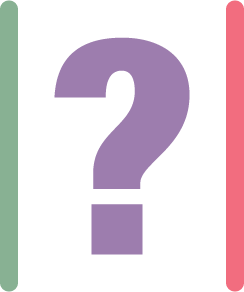 Which option has the shorter healing time?
Natural birth or C-section
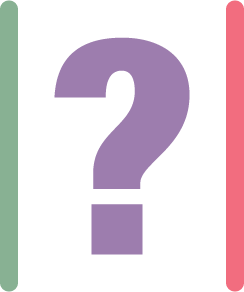 Agree or Disagree:
The whole labor and delivery process is generally quick (6 hours or less).
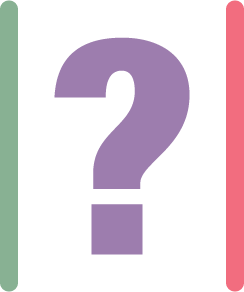 True or False:
After birth, you do not have physical limitations.
Labor and Delivery
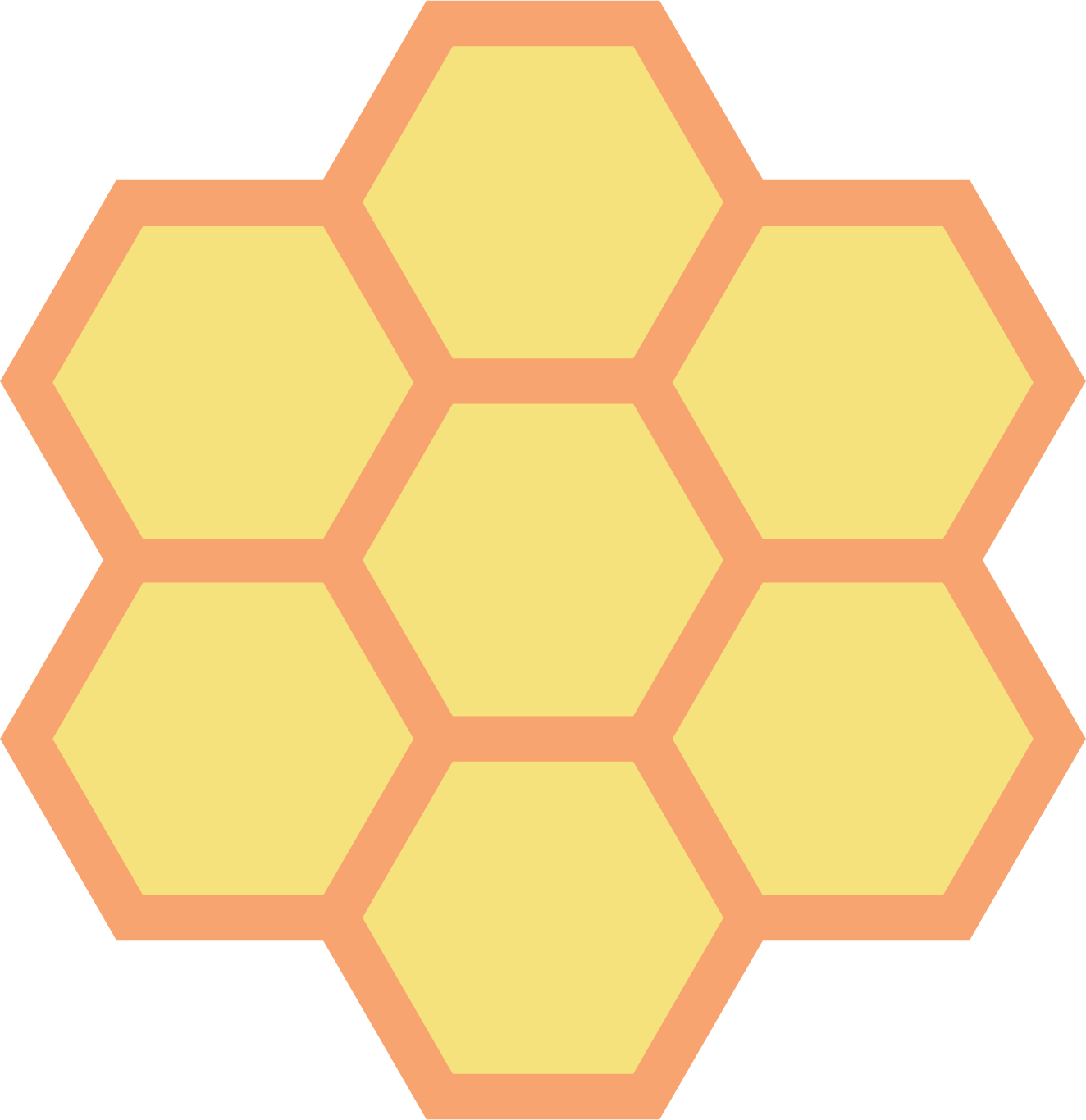 With your group, cut out all the hexagons.
Based on what you already know about labor and delivery, connect the hexagons based on how they relate to each other.
You can connect more than two hexagons together.
[Speaker Notes: K20 Center. (n.d.). Honeycomb harvest. Strategies. Retrieved from https://learn.k20center.ou.edu/strategy/61 
YouTube. (2021, September 21). K20 Center 5 minute timer. YouTube. https://www.youtube.com/watch?v=EVS_yYQoLJg]
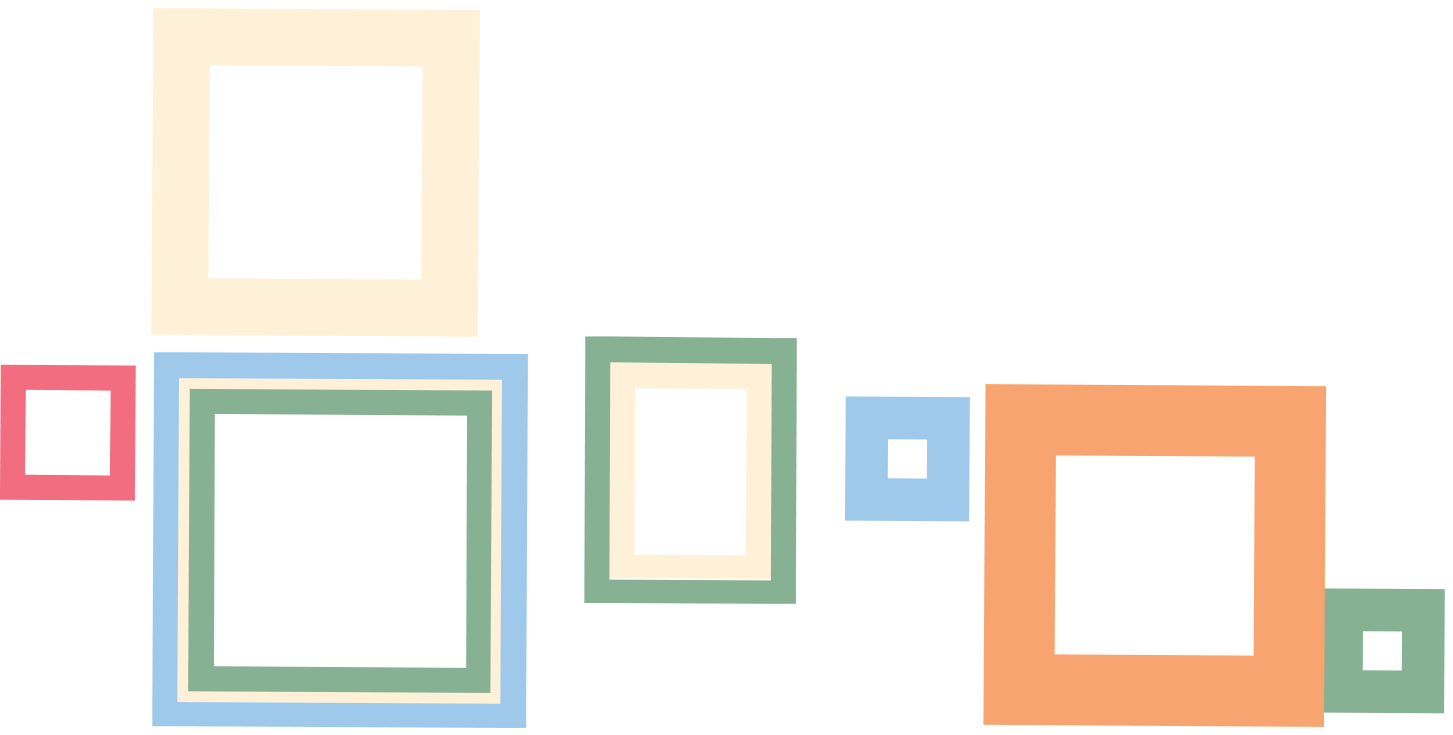 Labor and Delivery
Now walk around the room viewing the other Honeycomb Harvests.
Pay attention to how other groups have arranged their hexagons.
Once you return to your Honeycomb Harvest, discuss with the group and make any changes needed.
[Speaker Notes: K20 Center. (n.d.). Gallery walk / carousel. Strategies. Retrieved from https://learn.k20center.ou.edu/strategy/118]
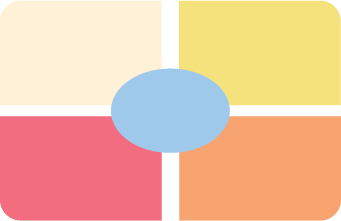 Natural Birth Guided Notes
Revisit your Honeycomb Harvest.
Using your guided notes, review your group’s work.
As a group discuss and make any needed changes.
[Speaker Notes: K20 Center. (n.d.). Frayer model. Strategies. Retrieved from https://learn.k20center.ou.edu/strategy/126]
Essential Question
What happens during a natural birth and a cesarean birth?
Lesson Objectives
Compare the differences between natural birth and a c-section.
Recognize the stages of natural birth.
Understand the process of cesarean birth.
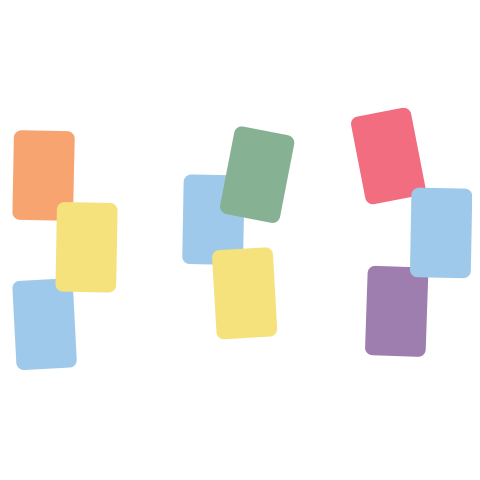 C-Section
With your group, cut out all the cards.
Place the 8 bold terms in a vertical line on your workspace in the order they are cut by the doctor.
Based on what you already know about c-sections, sort the remaining cards to the right of the bold terms that match.
[Speaker Notes: K20 Center. (n.d.). Card sort. Strategies. https://learn.k20center.ou.edu/strategy/147
YouTube. (2021, September 21). K20 Center 5 minute timer. YouTube. https://www.youtube.com/watch?v=EVS_yYQoLJg]
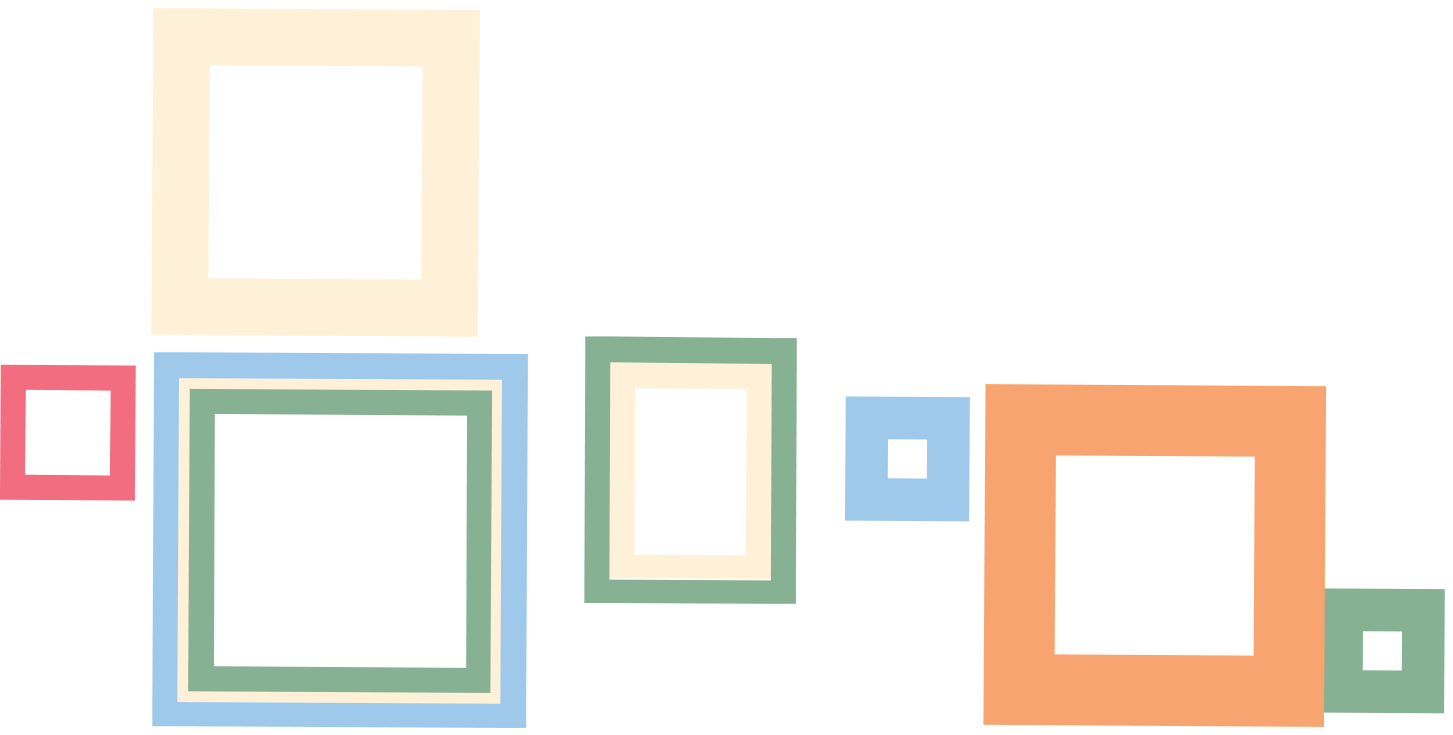 C-section
Now you will walk around the room viewing the other groups’ Card Sorts.
Pay attention to how other groups have sorted their cards.
Once you return to your Card Sort, discuss with the group and make any changes needed.
[Speaker Notes: K20 Center. (n.d.). Gallery walk / carousel. Strategies. Retrieved from https://learn.k20center.ou.edu/strategy/118]
https://www.youtube.com/shorts/34lWQwoYddw
[Speaker Notes: YouTube. (2022, November 16). C-section anatomy {7 layers!} #csection #childbirtheducation #laboranddelivery #pregnancyjourney. YouTube. https://www.youtube.com/shorts/34lWQwoYddw]
Essential Question
What happens during a natural birth and a cesarean birth?
Lesson Objectives
Compare the differences between a natural birth and a c-section.
Recognize the stages of natural birth.
Understand the process of cesarean birth.
https://www.youtube.com/watch?v=SK6nVL0yH_g
[Speaker Notes: YouTube. (2023, November 1). K20 ICAP- obstetrics nurse - escape womb. YouTube. https://www.youtube.com/watch?v=SK6nVL0yH_g]
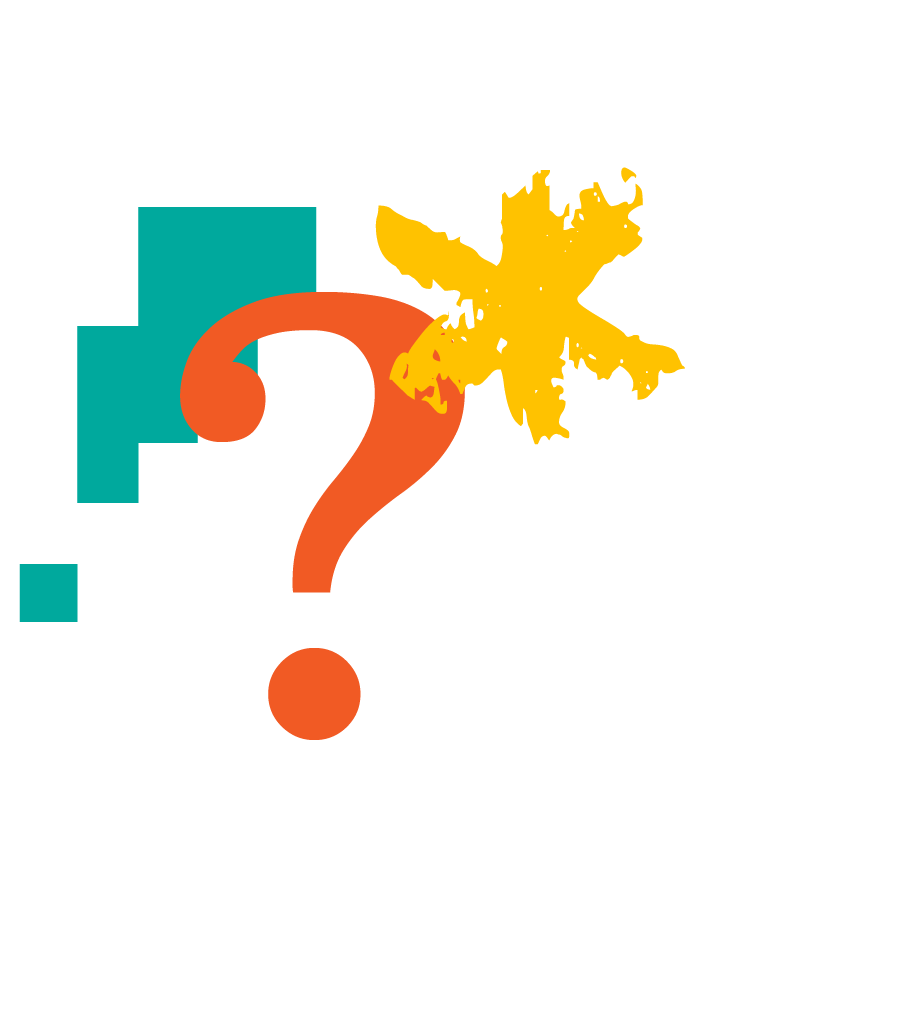 Natural Birth vs C-section
Think of all that you have learned over the last few days.
Compare and contrast natural birth and c-section.
Divide your paper in half for each type of birth.
Divide each half into three sections.
Record the following on your sheet of paper.
S - Surprising
I - Interesting
T - Thought provoking
[Speaker Notes: K20 Center. (n.d.). Surprising, interesting, troubling. Strategies. Retrieved from https://learn.k20center.ou.edu/strategy/926]
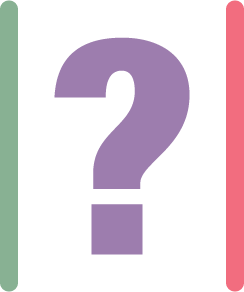 Lines of Agreement
Reread each statement or question carefully.
Decide if your opinion has changed.
Create a line on the side of the room that represents your response.
[Speaker Notes: K20 Center. (n.d.). Lines of agreement. Strategies. Retrieved from https://learn.k20center.ou.edu/strategy/165]
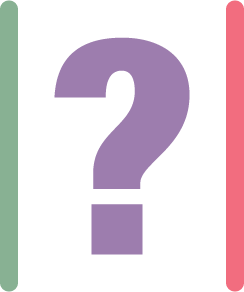 Which birthing option is easier? 
Natural birth or C-section
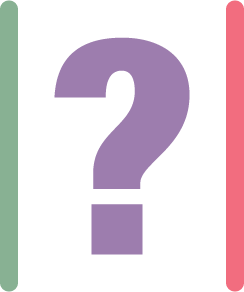 Which option has the shorter healing time?
Natural birth or C-section
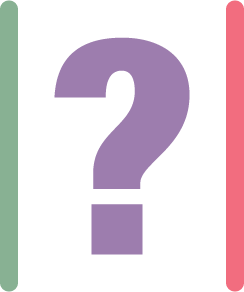 Agree or Disagree:
The whole labor and delivery process is generally quick (6 hours or less).
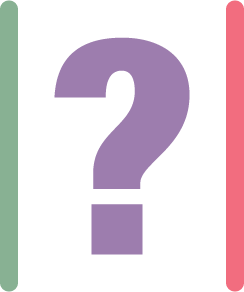 True or False:
After birth, you do not have physical limitations.